limbic system &cerebral white matter
By
Dr Abulmaaty MohamedAssistant professor Anatomy & Embryology Mutah University
Limbic system
Def.: a group of cortical, subcortical and olfactory structures that lie mainly on the medial aspect of cerebral hemisphere. These structures form an arch (limbus) so it is called limbic system
Functions
- olfaction 
-emotions  
-memory
Limbic system
Structures forming limbic system 
cortical parts: 
in the form of outer arc and inner arc 
1 -outer arc:  paraterminal and subcallosal gyri —> cingulate gyrus —isthmus —parahippocampal gyrus —> uncus.
Limbic system
Structures forming limbic system 
cortical parts: 
2- inner arc: in 2 ways which are 
A-hippocampal gyrus—> fimbria —> fornix —>mammillary body 
B-dentate gyrus —> fasciolar gyrus —> induseum griseum and its longitudinal stria —> septal area 
olfactory structures: 
 -olfactory bulb , olfactory tract
 -medial & lateral olfactory stria
Limbic system
fornix
Limbic system
Structures forming limbic system 
Subcorical structures: 
 1-septal  nuclei: in septum pellucidum  and deep to paraterminal g
 2-nucleus accumbens: deep to subcallosal g
 3-Brain stem nuclei
 4-hypothalamus: mammillary body.
 5-thalumus: ant. nucleus.
 6-epithalamus :habenular nuclei
cerebral white matter
types
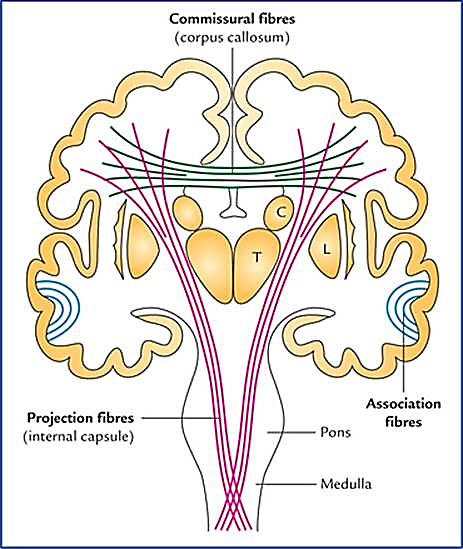 A-association fibers :- 
fibers connect different cortical  areas
 of the same cerebral hemisphere.
to integrate the functions of these areas 
 B-commissural  fibers :- 
Fibers connect identical cortical areas 
of  both cerebral hemispheres.
So these fibers cross the midline
For coordination between both sides
 C- projection fibers :- 
Fibers connect the cerebral cortex 
with lower centers  they are either
ascending (afferent) or descending (efferent)
for integration of cerebral cortex with these parts
Association fibers
Types:
A-short: connect adjacent gyri together
B-long: connect distant gyri of different lobes (will be discussed)
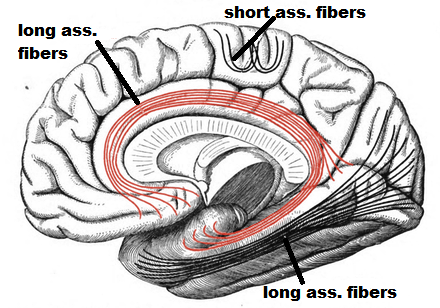 Association fibers
1-uncinate fasciculus: U shaped  
-begins at the orbital gyri of frontal lobe,  then arches over the stem of lateral sulcus to end in ant. part of temporal lobe 
 -it connects orbital gyri of frontal lobe & motor speech areas  with the cortex of ant. part of temporal lobe
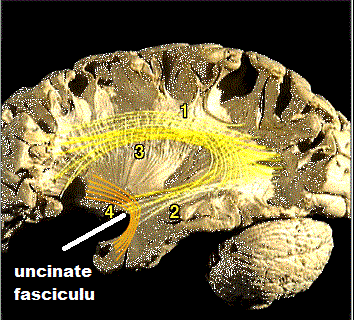 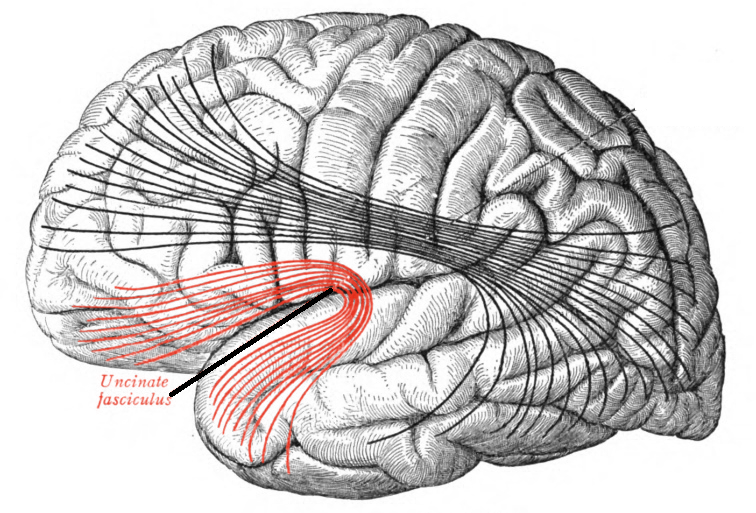 Association fibers
2-superior longitudinal fasciculus: largest
-begins in frontal lobe and run backward to reach the occipital lobe , then curve to enter temporal lobe 
- connect frontal, occipital  & temporal cortical areas
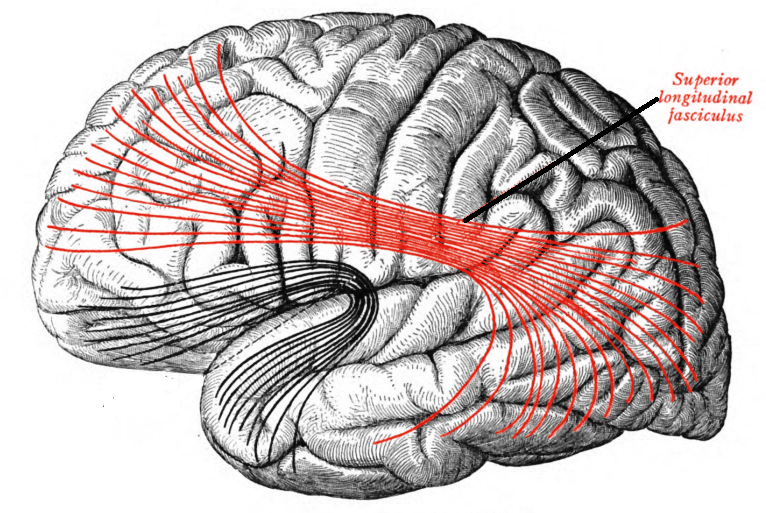 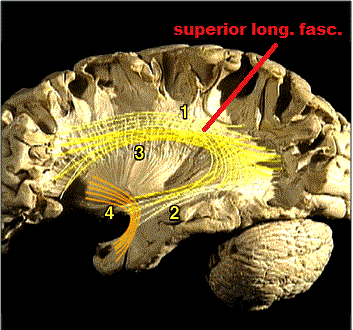 Association fibers
3-inferior longitudinal fasciculus:
Begins at occipital lobe and run forward to reach the temporal lobe
 4-cingulum:  
Begins at ant. perforated substance
---- cingulate gyrus
--- isthmus
----parahippocampal gyrus
 ----And ends at uncus
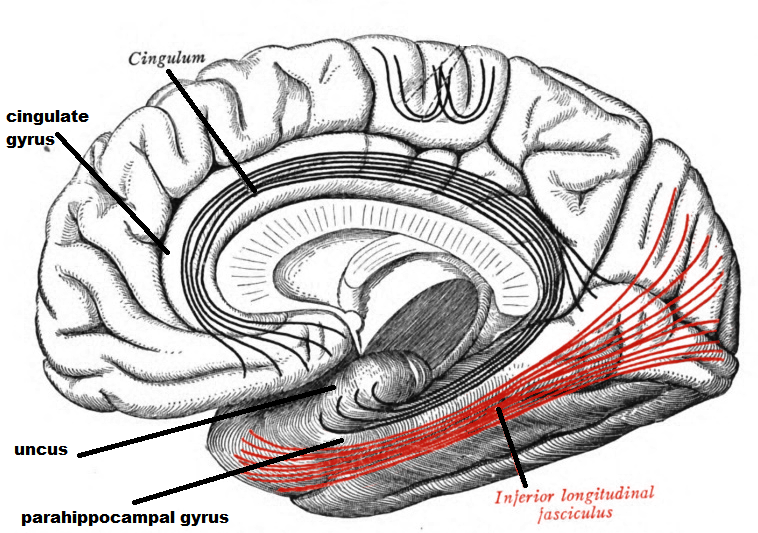 Commissural fibers
Types
1. Corpus callosum    2. Anterior commissure
3. Habenular commissure    4. Posterior commissure
5. Hippocampal commissure.
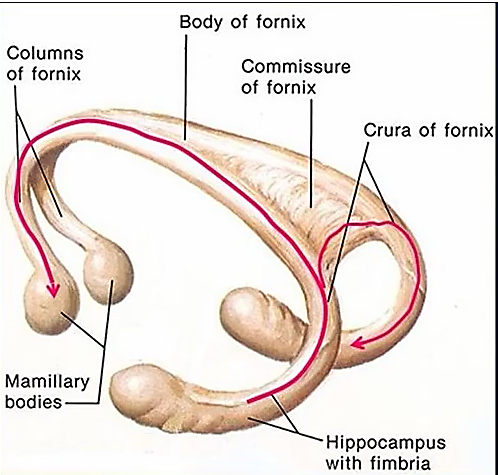 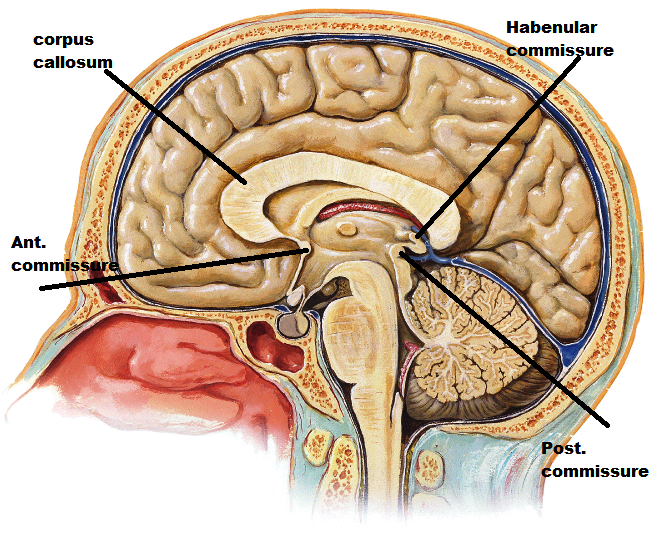 Commissural fibers
1-anterior commissure:
-it is a small rounded bundle embedded in the upper end of lamina terminalis, just in front columns of fornix
-connects olfactory structures of both sides :olfactory bulb, ant. perforated substance, uncus & ant. part of parahippocampal gyrus
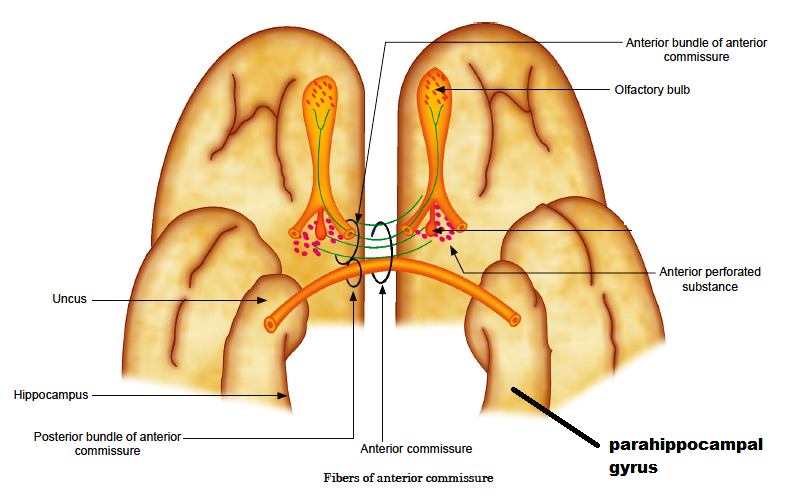 Commissural fibers
2-post. commissure (midbrain commissure)
 -in inferior part of pineal stalk, above the upper end of cerebral aqueduct
 -it connects the following structures on both sides:
    Midbrain nuclei
    Pulvinar of thalamus
    superior colliculus
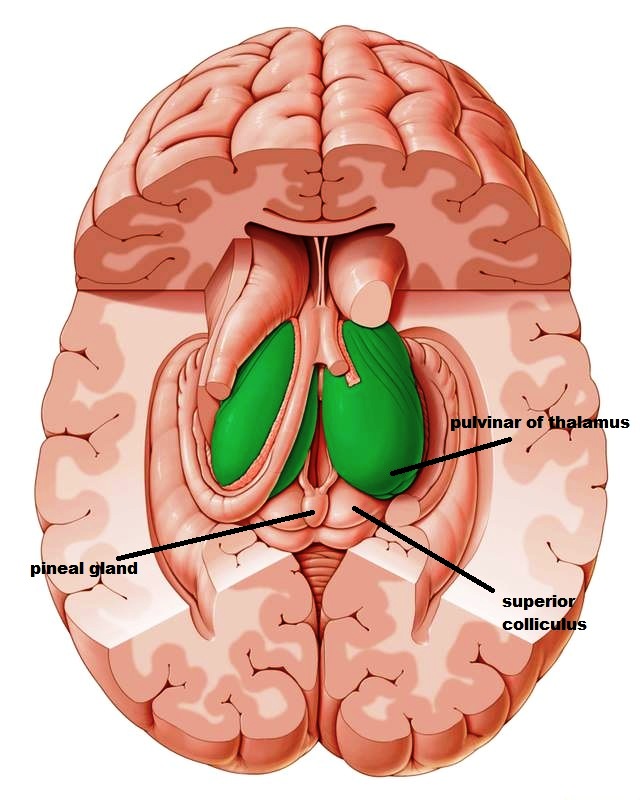 Commissural fibers
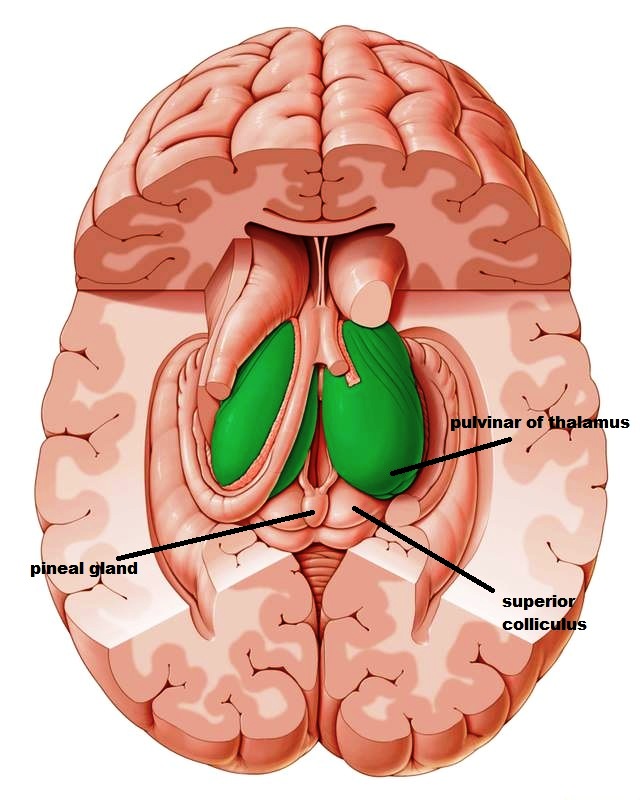 3-habenular commissure: 
 -in superior lamina of pineal stalk 	   
 -it connects habenular nuclei
 of both sides of epithalamus
Commissural fibers
4-hippocampal (fornix) commissure: 
 -Transverse fibers that connect the 2 crura of the fornix with each other, 
     just before formation of the body.
 -it connects the hippocampal formations of both sides
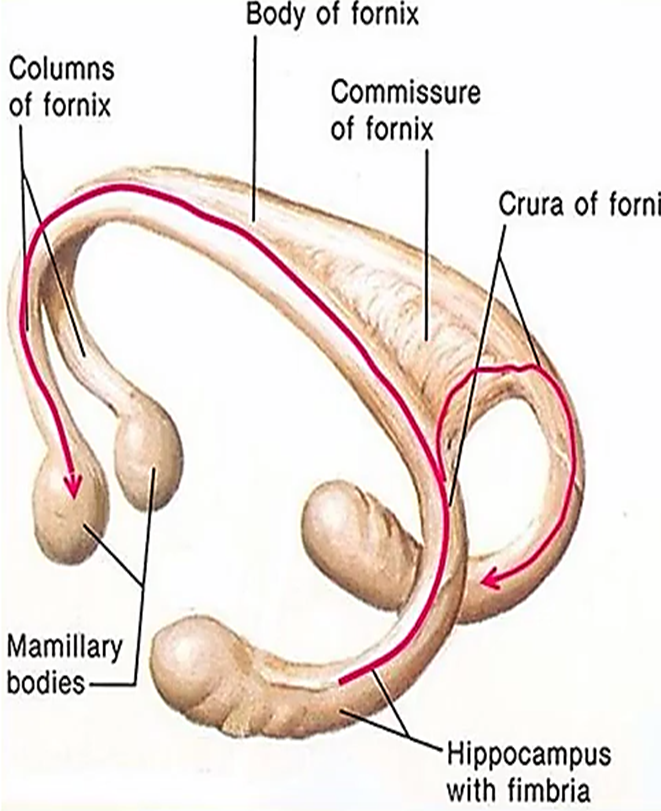 Commissural fibers
5-corpus callosum
def.: largest and the main commissure in the brain.  Its fibers connect nearly all the symmetrical cortical areas of the 2 hemispheres
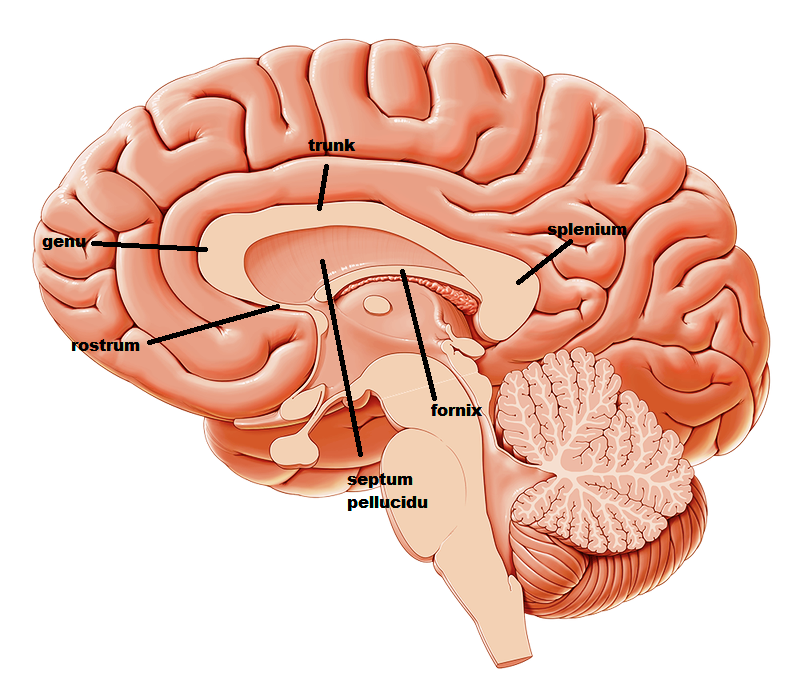 Commissural fibers c.c.
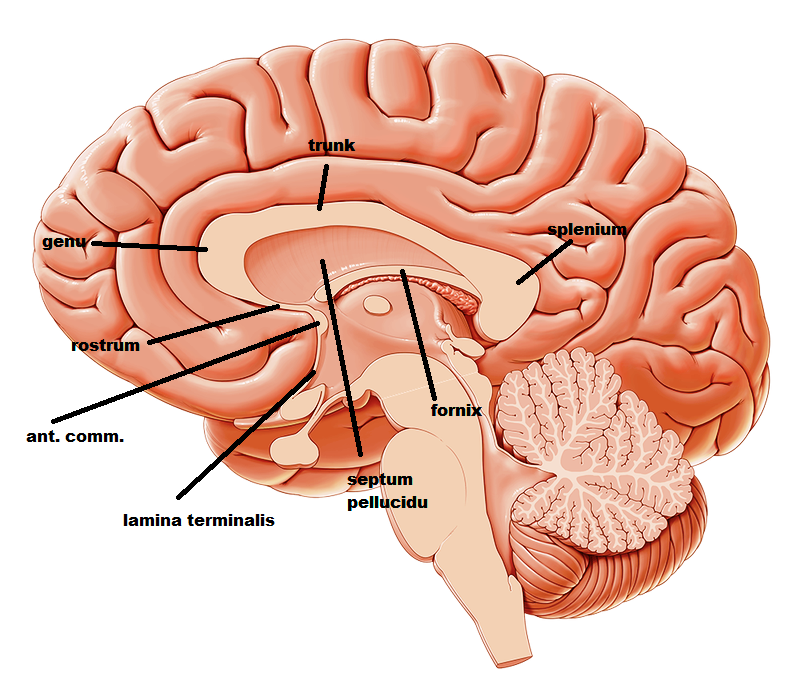 parts:
1-rostrum:
in sagittal section 
 It is  thinnest  part of corpus callosum . 
From the genu it directs 
backwards and downwards 
to end at the level of ant. Commissure
to be  continued with  lamina terminalis
in coronal section: inverted V shape, 
its fibers connect
the orbital surfaces of
frontal lobes  on both sides
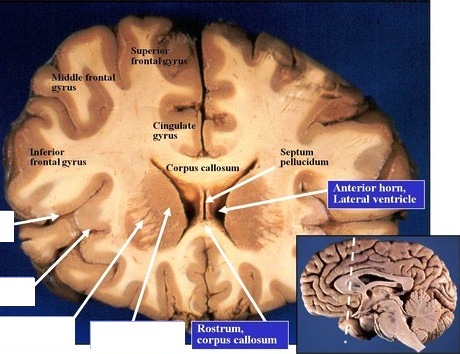 Commissural fibers c.c.
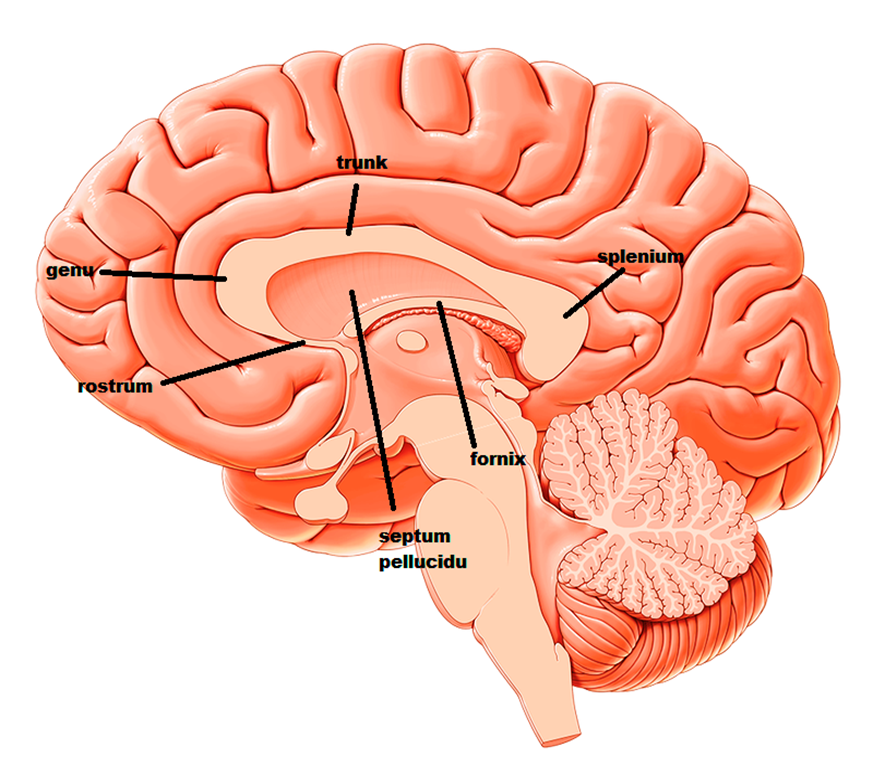 parts:2-genu
in sagittal section 
-curved ant. end of corpus callosum  
-it is 4 cm behind the frontal pole
in horizontal section :
on both sides, the fibers pass
 horizontally forward 
forming forceps minor which connect
 identical areas of both 
frontal lobes 
except orbital surfaces
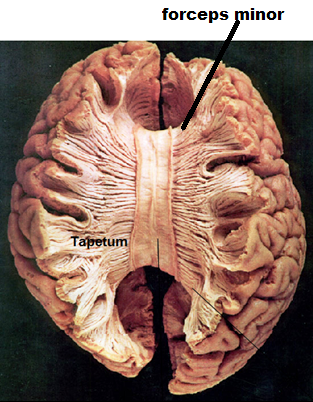 Commissural fibers c.c.
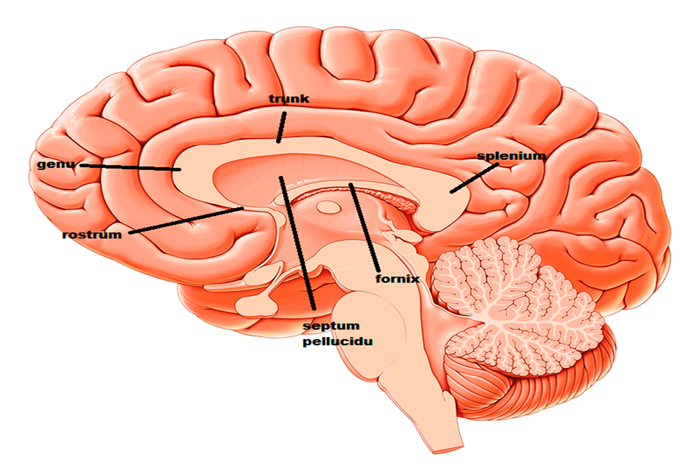 parts:3-trunk( body)
in sagittal section 
-the main part of corpus callosum.
-Extends between genu and splenium-its upper surface is convex
in coronal section 
the fibers on both sides diverge
 upward& laterally to connect
 the parietal lobes on both sides,
 downward and laterally to connect
 the temporal lobes  on both sides.
 most of its fibers intersect
 with fibers of corona radiate,
 but some fibers not intersect
 with corona & form the tapetum 
of lateral wall of inferior horn of lateral ventricle
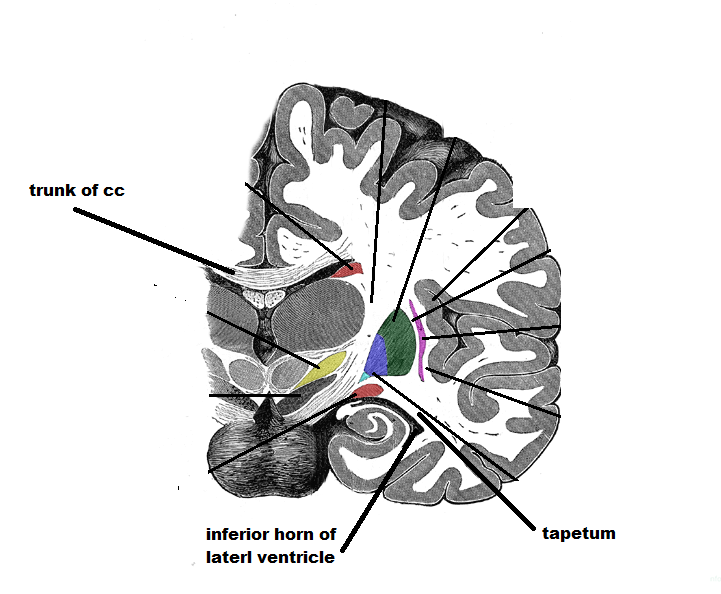 Commissural fibers c.c.
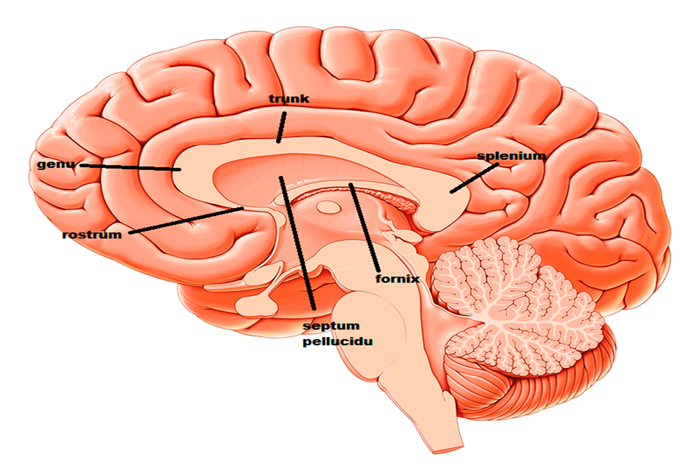 parts:
4-splenium
in sagittal section: 
the rounded post. end of corpus callosum
It is 6 cm in front of occipital pole. 
in horizontal section :
on both sides, the fibers pass
 horizontally backwards 
forming forceps major which connect
 identical areas of both 
occipital lobes
Fibers of forceps major,
 while passing backwards
and medially along the upper part
 of medial wall of posterior horn 
of lateral ventricle, form a bulge on the
wall called bulb of posterior horn.
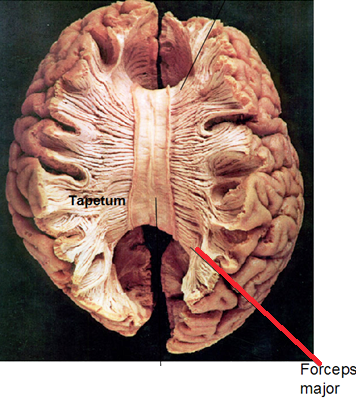 Commissural fibers c.c.
parts
4-splenium
in coronal section
some fibers of splenium 
pass laterally then downward
 & not intersectwith corona radiata
 forming  tapetum of roof
& lateral wall of post horn
 of lateral v.
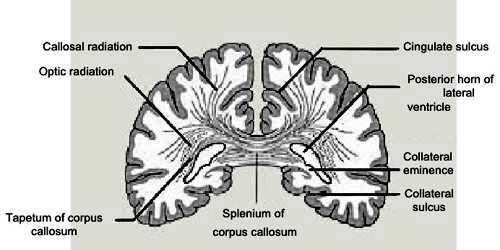 Commissural fibers c.c.
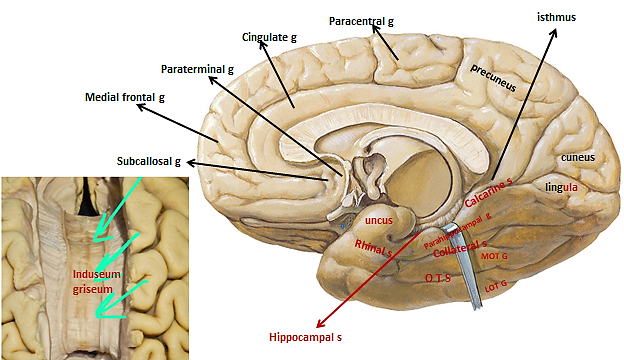 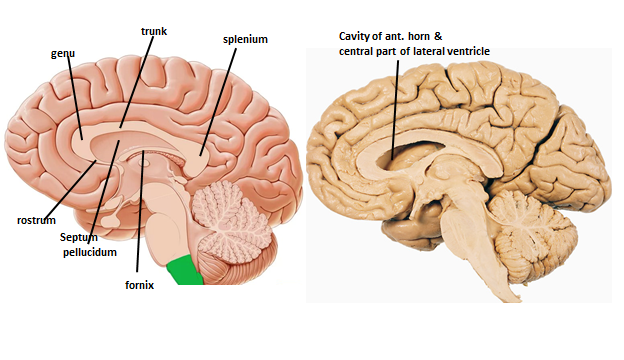 Commissural fibers c.c.
Relation
1-Rostrum 
Inferiorly: callosal sulcus contains anterior cerebral artery 
                   paraterminal  & subcallosal gyri. 
Superiorly:
septum pellucidum.
anterior horn of lateral ventricle.
2-genu 
anteriorly: callosal sulcus contains anterior cerebral artery 
                   cingulate gyrus. 
posteriorly:
septum pellucidum.
anterior horn of lateral ventricle.
Commissural fibers c.c.
Relation
3-trunk 
superiorly: callosal sulcus contains anterior cerebral artery 
                   cingulate gyrus
                   falx cerebri contains inferior sagittal sinus. 
inferiorly:
septum pellucidum, fornix
central part of lateral ventricle.
4-splenium
superiorly: : callosal sulcus  
                      cingulate gyrus
                      falx cerebri contains inferior sagittal sinus. 
Posteriorly isthmus
                    great cerebral vein of Galen which joins with inferior sagittal sinus
                   to form straight sinus
inferiorly: pineal body
                tectum of midbrain.
               pulvinar of thalamus
THANQ
.